ГБОУ школа-интернат № 3 г.о.Тольятти
Региональный учебно-методический (ресурсный) центр


2020г.
В 2020 году ГБОУ школа-интернат № 3 г.о. Тольятти одна из первых образовательных учреждений Самарской области приняла участие в реализации мероприятий федерального проекта «Современная школа» национального проекта «Образование».

		Целью реализации мероприятий является создание современных условий для обучения и воспитания детей с ограниченными возможностями здоровья, обучающихся с инвалидностью путем обновления инфраструктуры отдельных образовательных организаций, которое влечет за собой изменение содержания и повышение качества образовательного процесса.
Оснащение кабинетов в рамках реализации федерального проекта «Современная школа» национального проекта «Образование»
В рамках федерального проекта «Современная школа» национального проекта «Образование» в ГБОУ школе-интернате № 3 г.о.Тольятти оснащено современным оборудованием 17 кабинетов: учебные классы, кабинеты трудового обучения, кабинеты коррекционно-развивающего обучения, кабинеты ЛФК и др.
Трудовой профиль «Швейное дело»
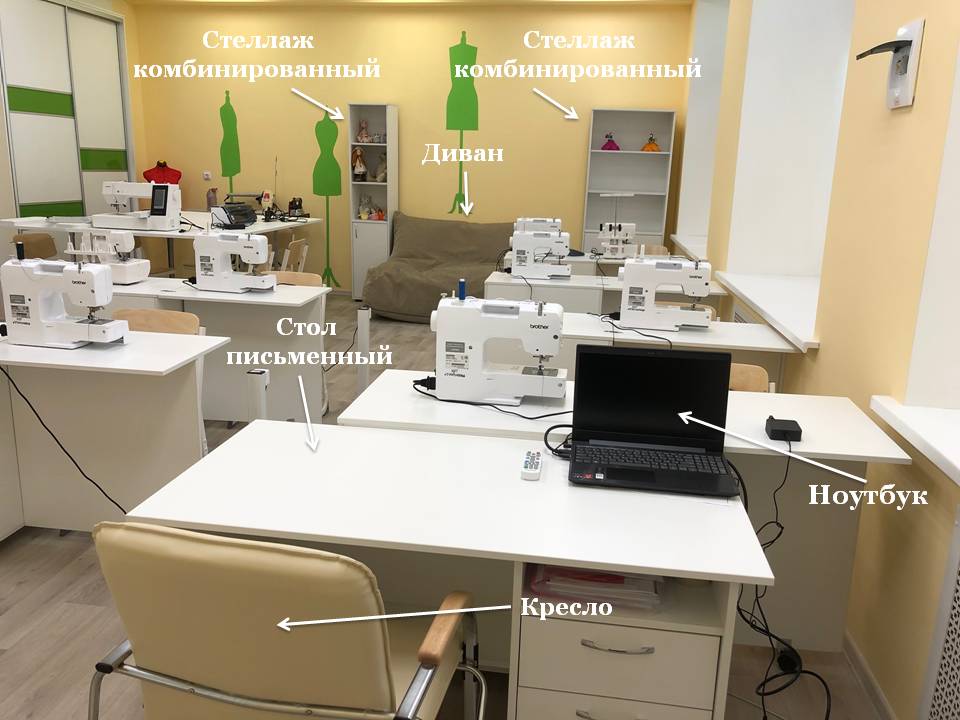 Трудовой профиль «Швейное дело»
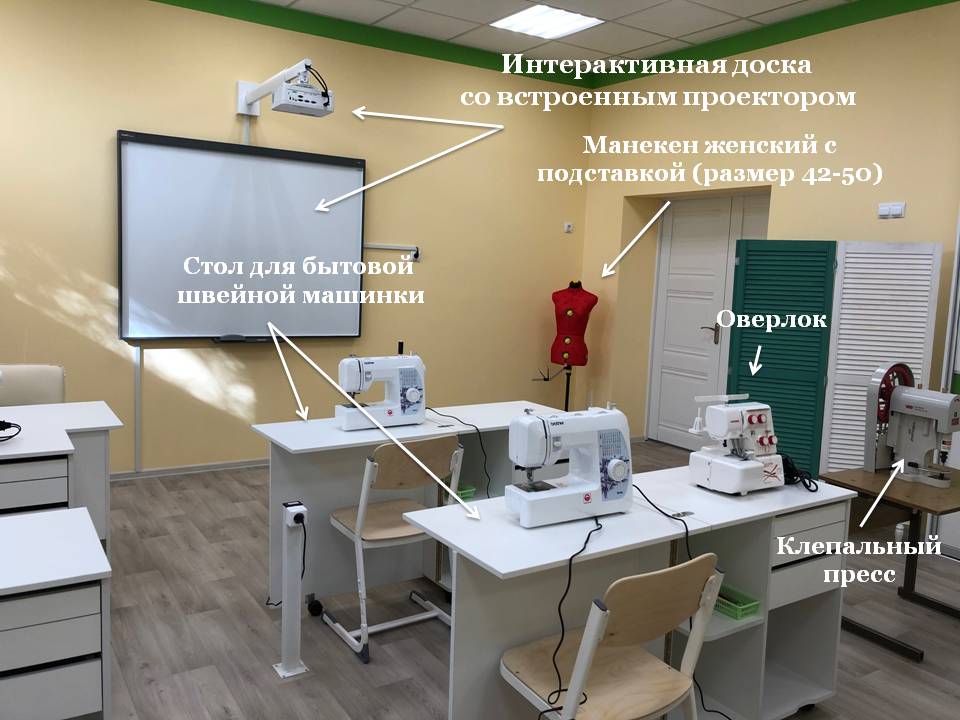 Трудовой профиль «Подготовка младшего обслуживающего персонала»
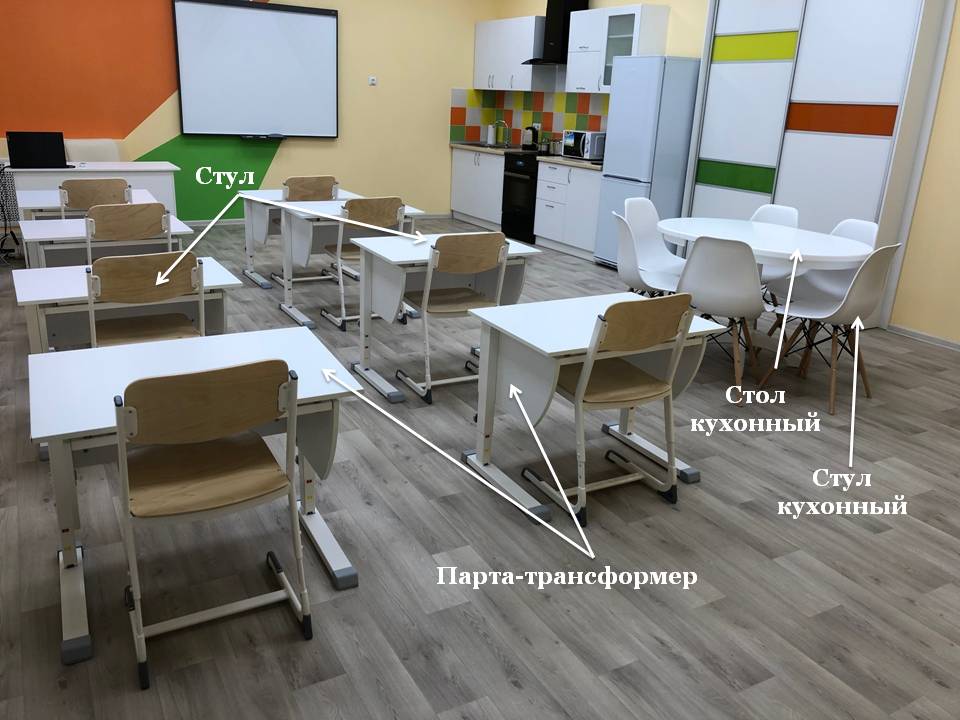 Трудовой профиль «Подготовка младшего обслуживающего персонала»
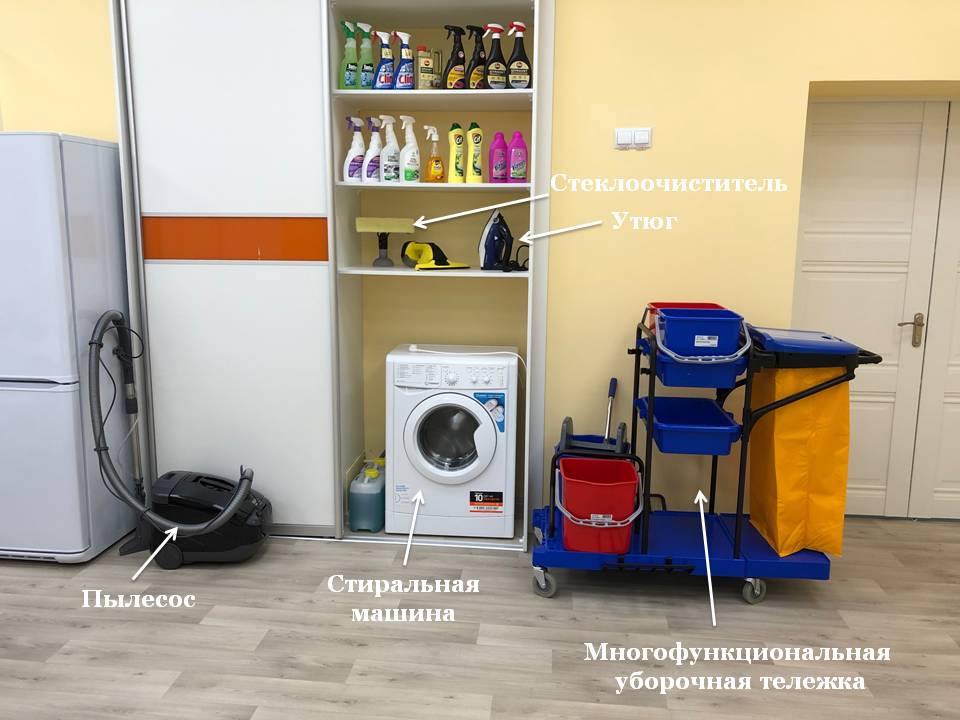 Трудовой профиль «Подготовка младшего обслуживающего персонала»
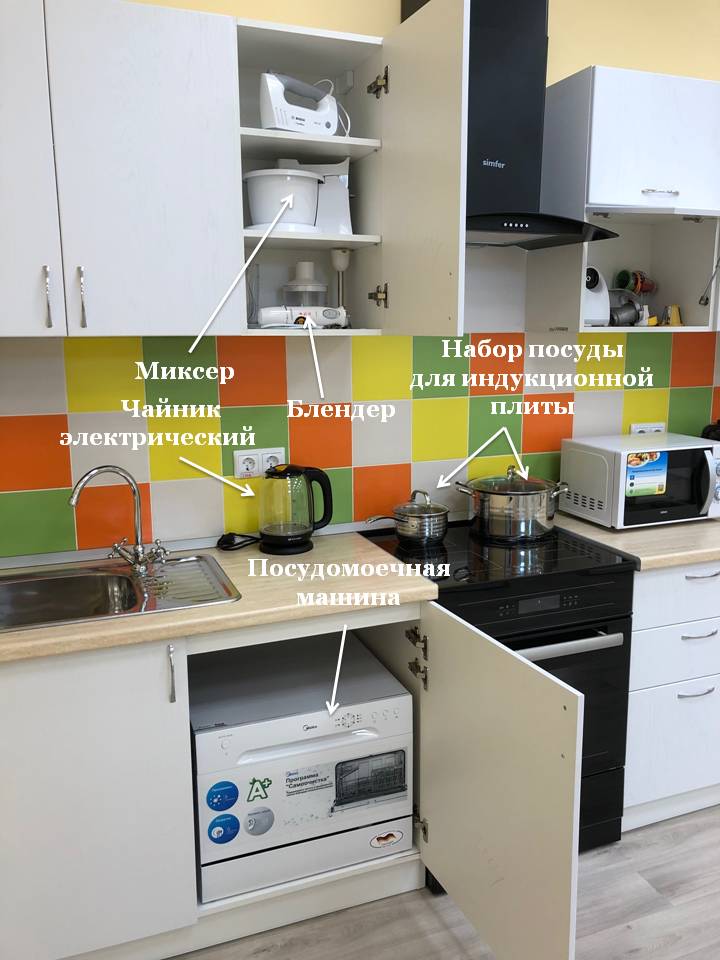 Трудовой профиль «Цветоводство и декоративное садоводство»
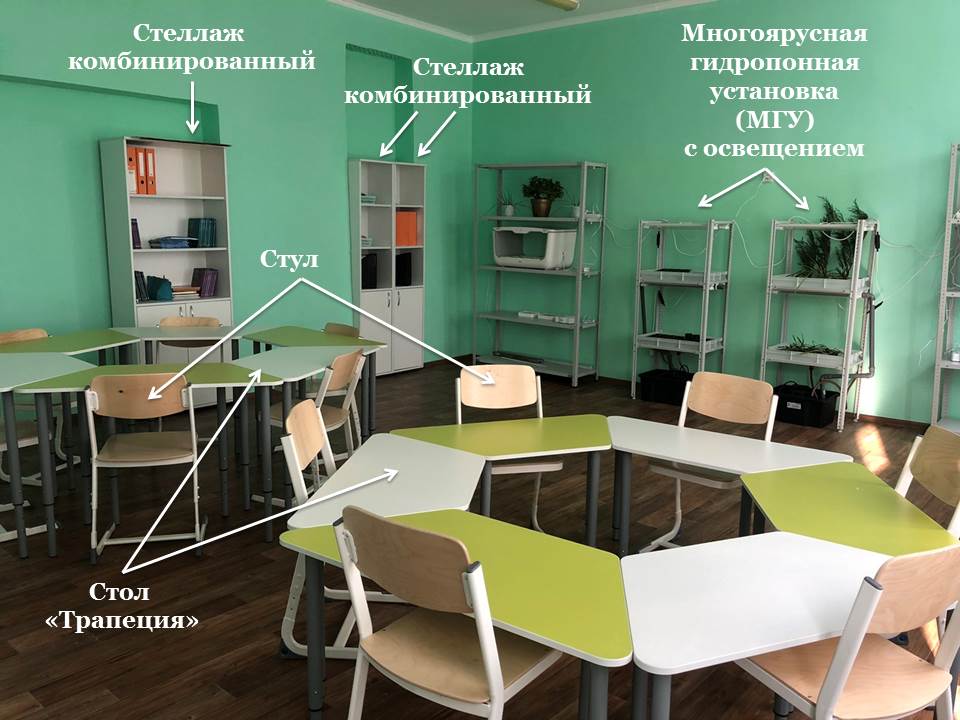 Трудовой профиль «Цветоводство и декоративное садоводство»
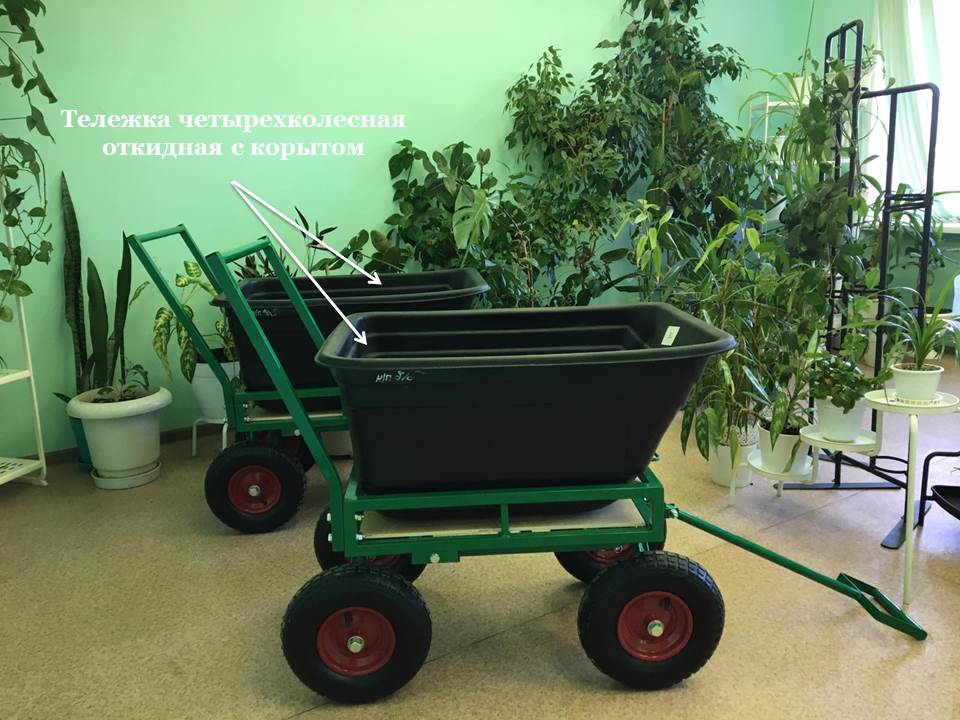 Информационный центр
Кабинет коррекционно-развивающего сопровождения – сенсорная комната (светлая)
Кабинет коррекционно-развивающего сопровождения – сенсорная комната (светлая)
Кабинет коррекционно-развивающего сопровождения – сенсорная комната (светлая)
Кабинет коррекционно-развивающего сопровождения – сенсорная комната (тёмная)
Кабинет коррекционно-развивающего сопровождения обучающихся с РАС
Создание РУМ(Р)Ц
Распоряжением Министерства образования и науки Самарской области    № 675-р от 28.08.2020 «О создании в 2020 году региональных учебно-методических (ресурсных) центров, оказывающих методическую помощь педагогическим работникам общеобразовательных учреждений, психолого-педагогическую помощь детям и родителям, в том числе с использованием дистанционных технологий и сетевой формы реализации образовательных программ» на базе      ГБОУ школы-интерната № 3 г.о.Тольятти создан региональный учебно-методический (ресурсный) центр (РУМ(Р)Ц).
Направления деятельности РУМ(Р)Ц
Место нахождения  Учреждения 
445004, РФ, Самарская область, 
г.о. Тольятти, ул. Кирова, 64
Телефон 8 (8482) 22-29-34
E-mail school3i@edu.tgl.ru
Официальный сайт
 https://schola3i.minobr63.ru/

Мы открыты и готовы к сотрудничеству!